RUTA DE TRABAJO
LENGUAJE Y COMUNICACIÓN
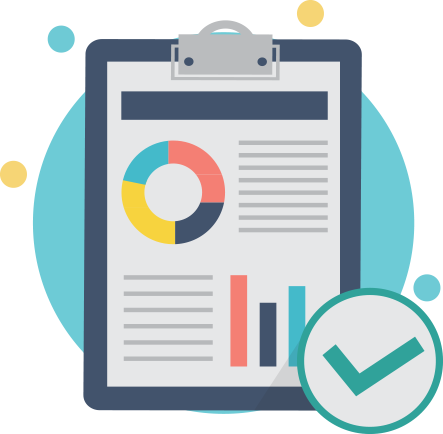 2º BÁSICO
SEMANA DEL 26 AL 30 ABRIL 2021
INFORME (25 DE ABRIL)
INFORME (25-ABRIL)
1 EVALUACIÓN DIAGNÓSTICA
1 EVALUACIÓN “OBJETIVOS PRIORIZADOS”
1 DICTADO
5 TAREAS AL BUZÓN
DETALLE DE 
EVALUACIÓN DIAGNÓSTICA
DETALLE DE TRABAJOS
DETALLE DE TRABAJOS
DETALLE DE TRABAJOS
DETALLE DE TRABAJOS
CADA TAREA SE EVALÚA DE LA SIGUIENTE FORMA:

  




CADA 3 TAREAS ENTREGADAS, ES UNA NOTA DE TRABAJOS !!!
TAREA ENTREGADA + CUMPLE FECHA DE ENTREGA

NOTA 7
TAREA ENTREGADA + NO CUMPLE FECHA DE ENTREGA

NOTA 5
TAREA NO ENTREGADA


NOTA MÍNIMA
TICKETS DE SALIDA Nº 1
TICKETS DE SALIDA Nº 7 Y 8
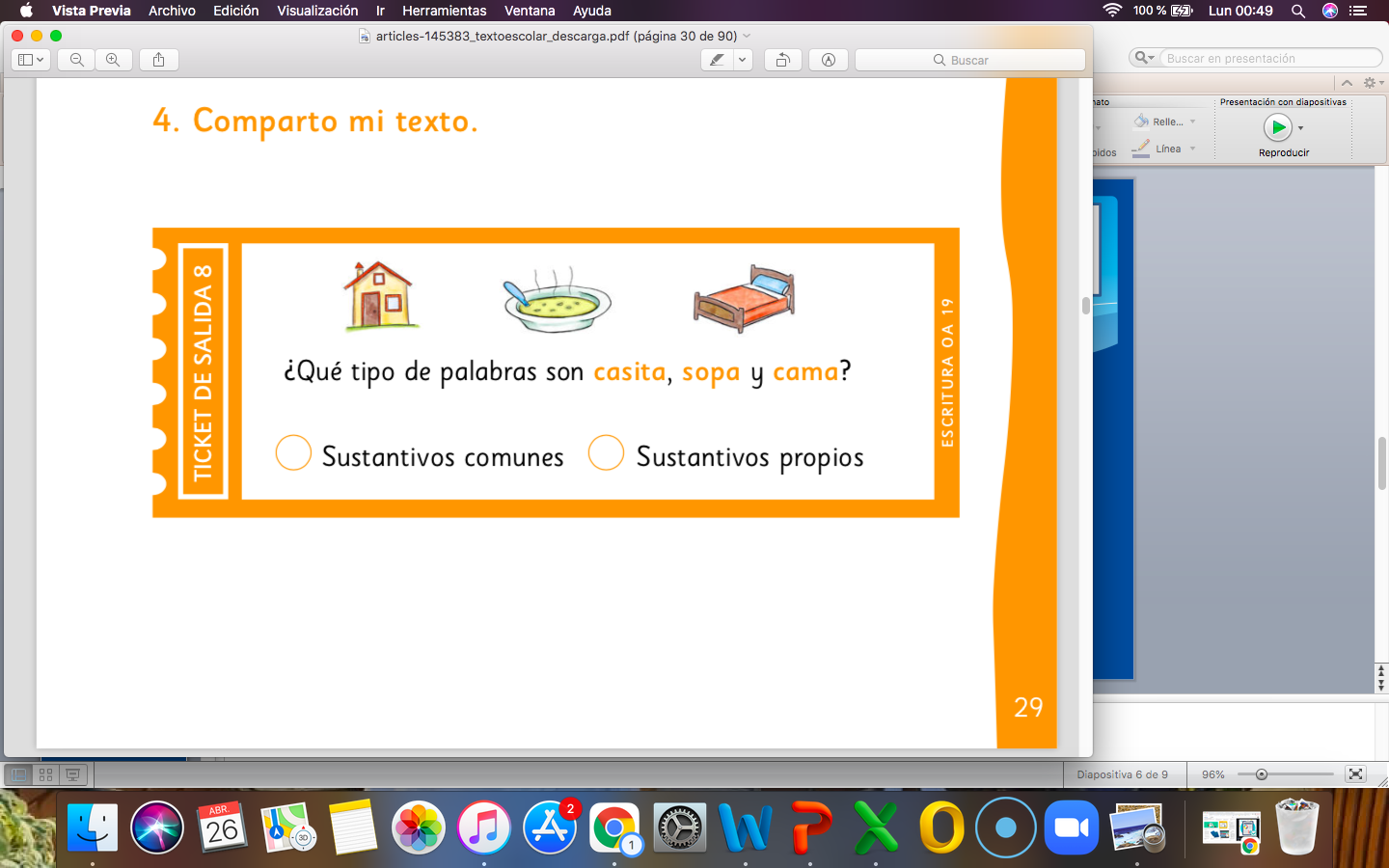 EJEMPLO DE DIARIO DE VIDA
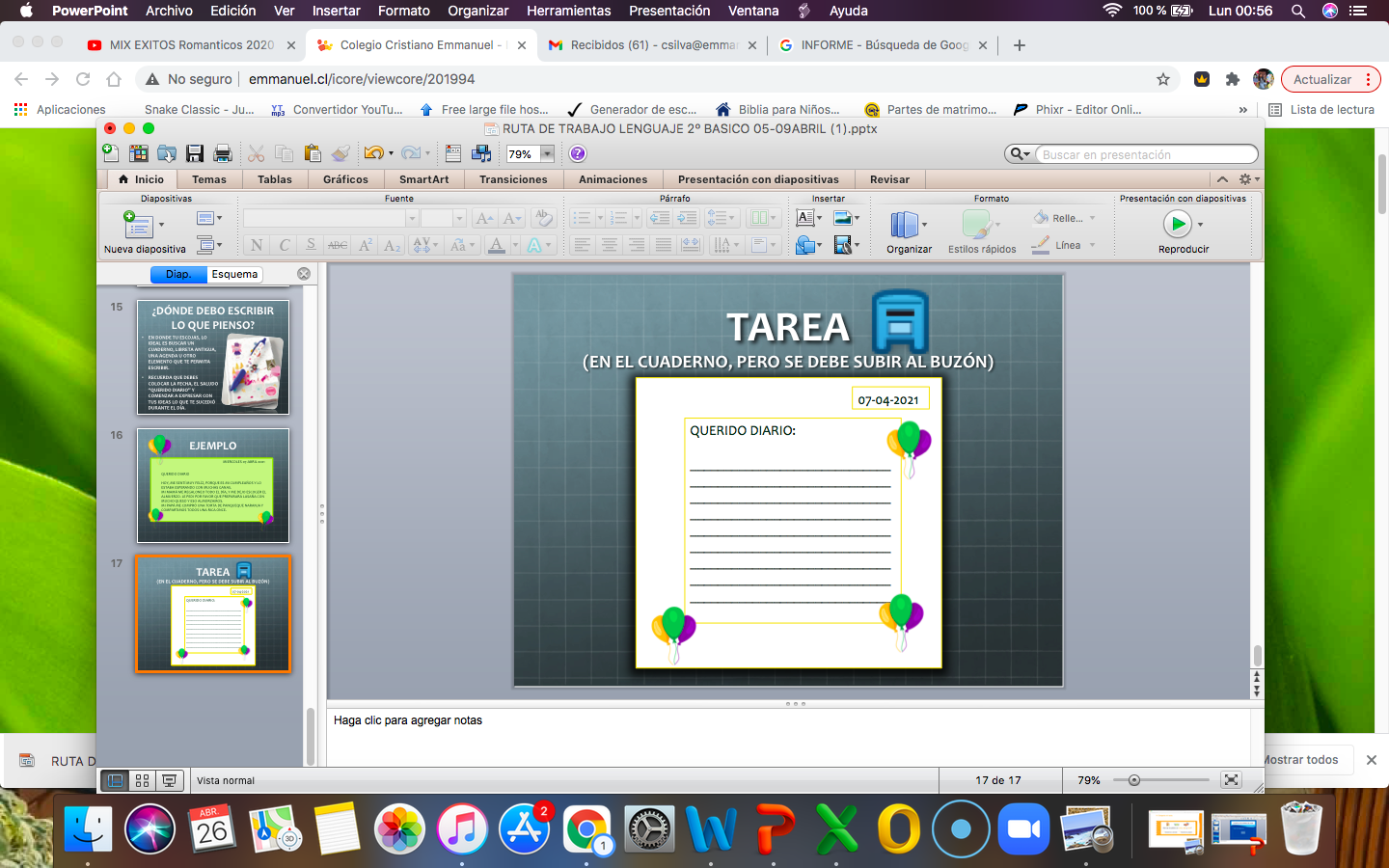 TICKETS DE SALIDA Nº 17 Y 18
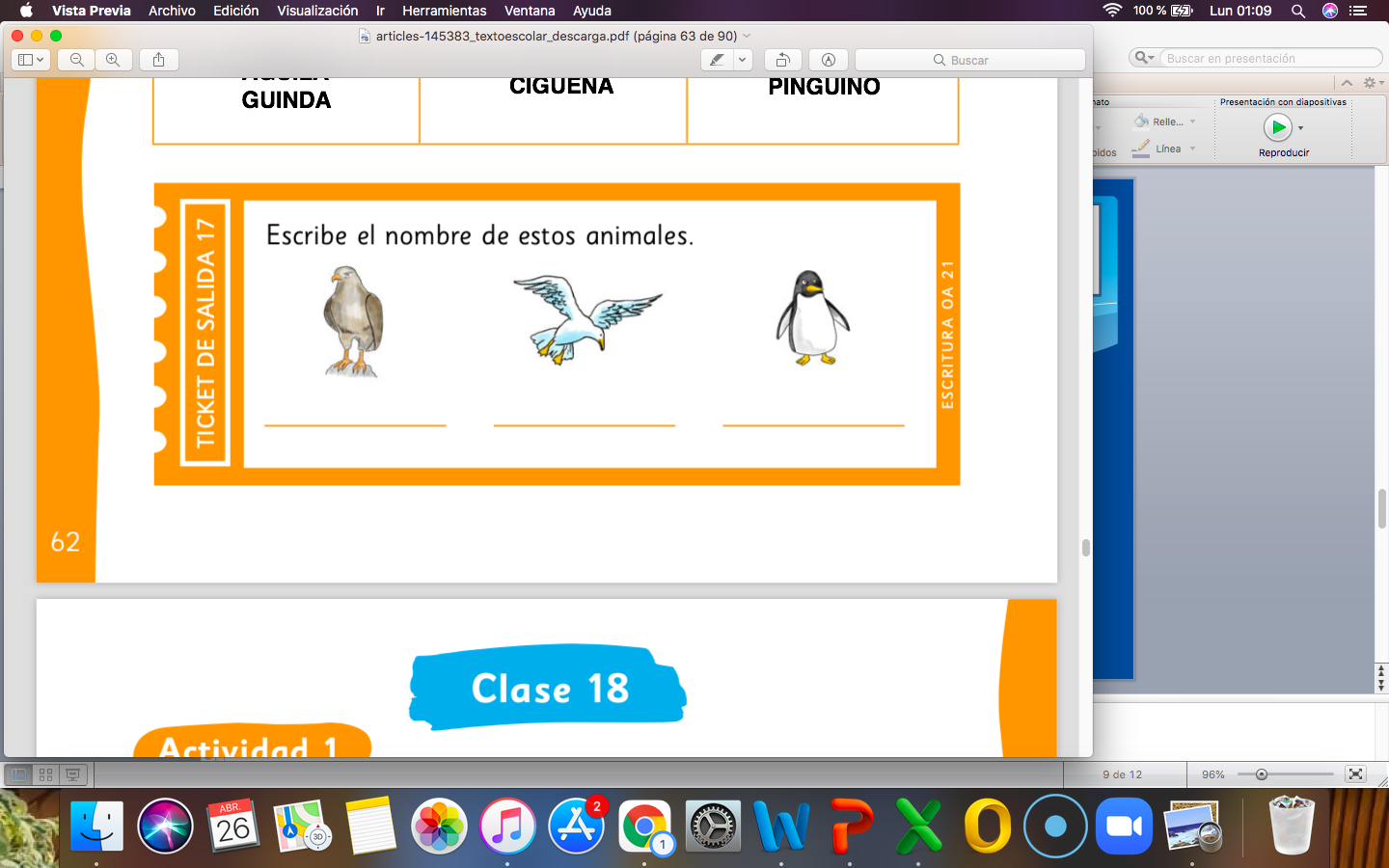 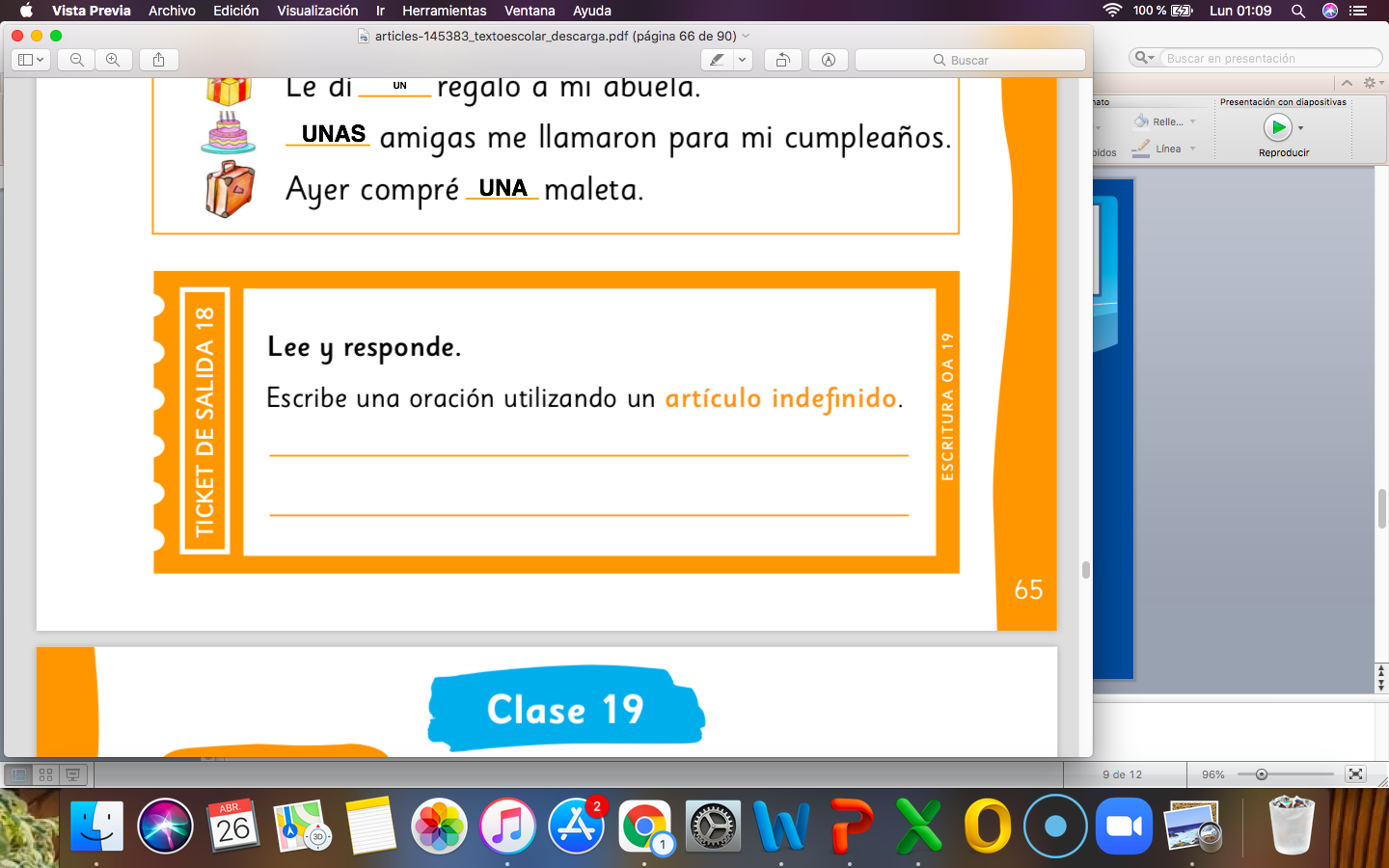 TICKETS DE SALIDA Nº 21 Y 22
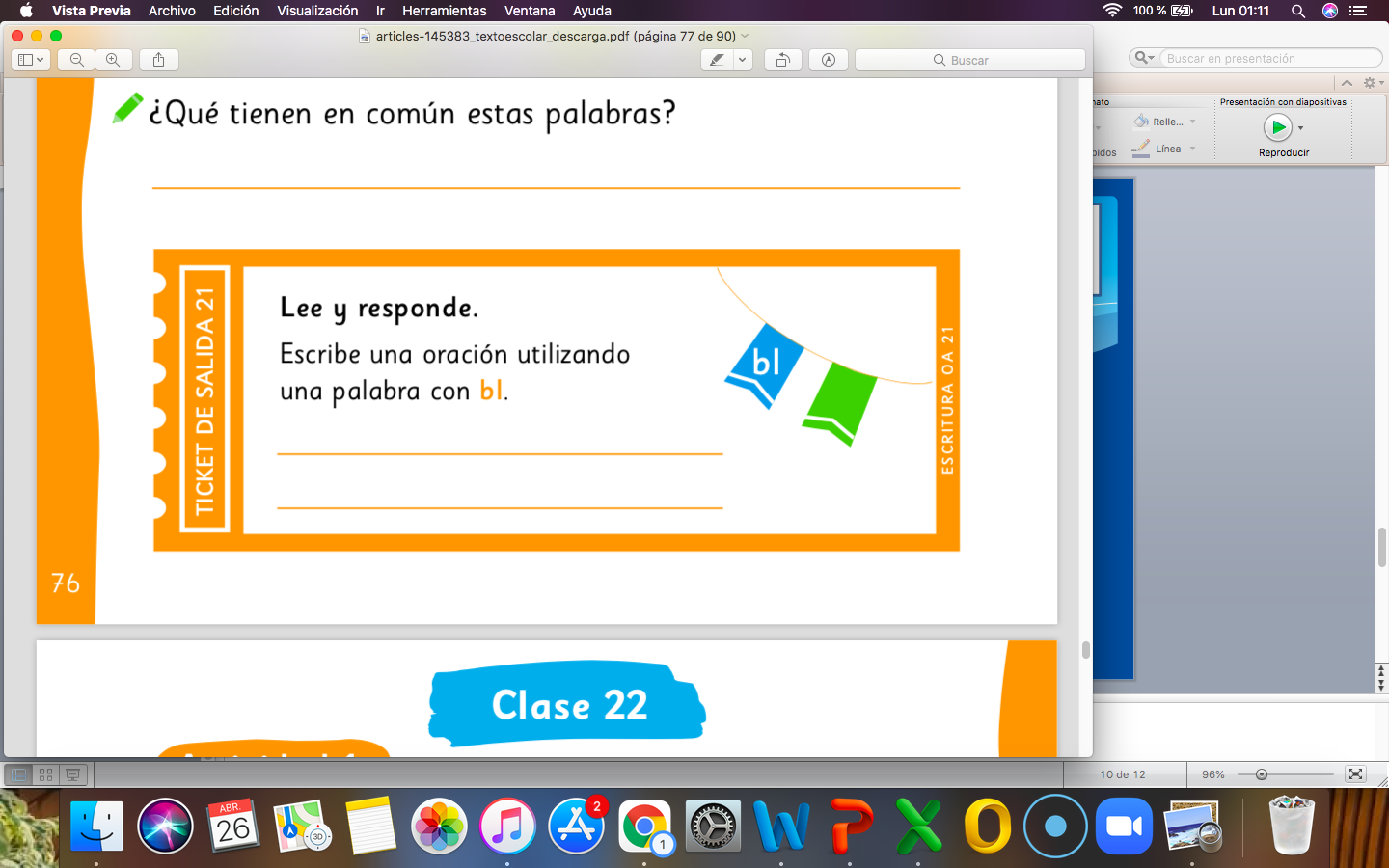 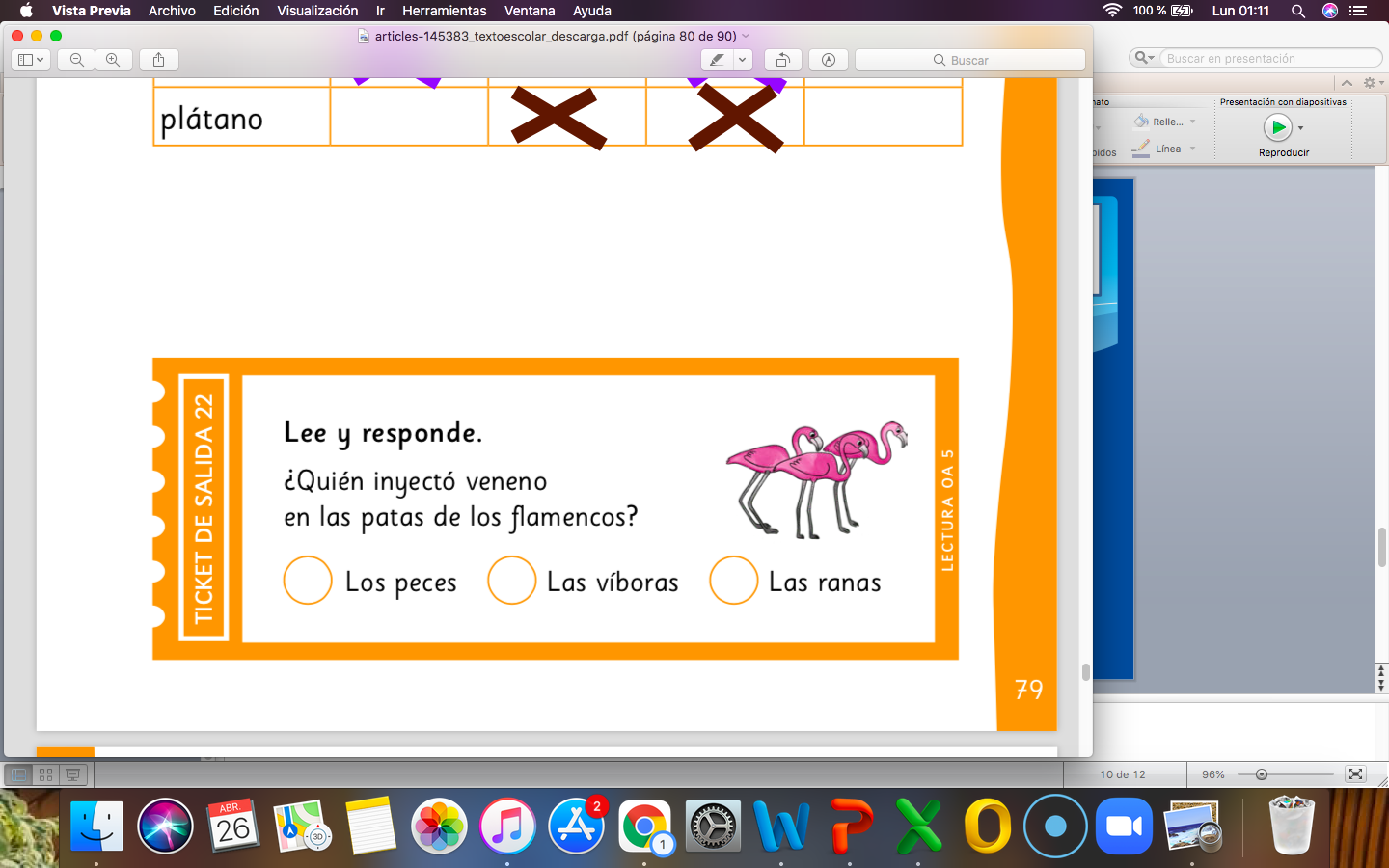 DETALLE  “DICTADO Nº 1”
DETALLE  “EVALUACIÓN OBJETIVOS PRIORIZADOS”
IMPORTANTE!!!
SI HAY ALGUNA TAREA O EVALUACIÓN QUE USTED ME ENVIÓ, LE SOLICITO PUEDA ENVIARME UN CORREO O PANTALLAZO, INFORMANDO FECHA Y NOMBRE DEL TRABAJO PENDIENTE, DIRECTAMENTE A MI CORREO CSILVA@EMMANUEL.CL

FECHA DE PLAZO PARA REZAGADOS
DOMINGO 02 MAYO